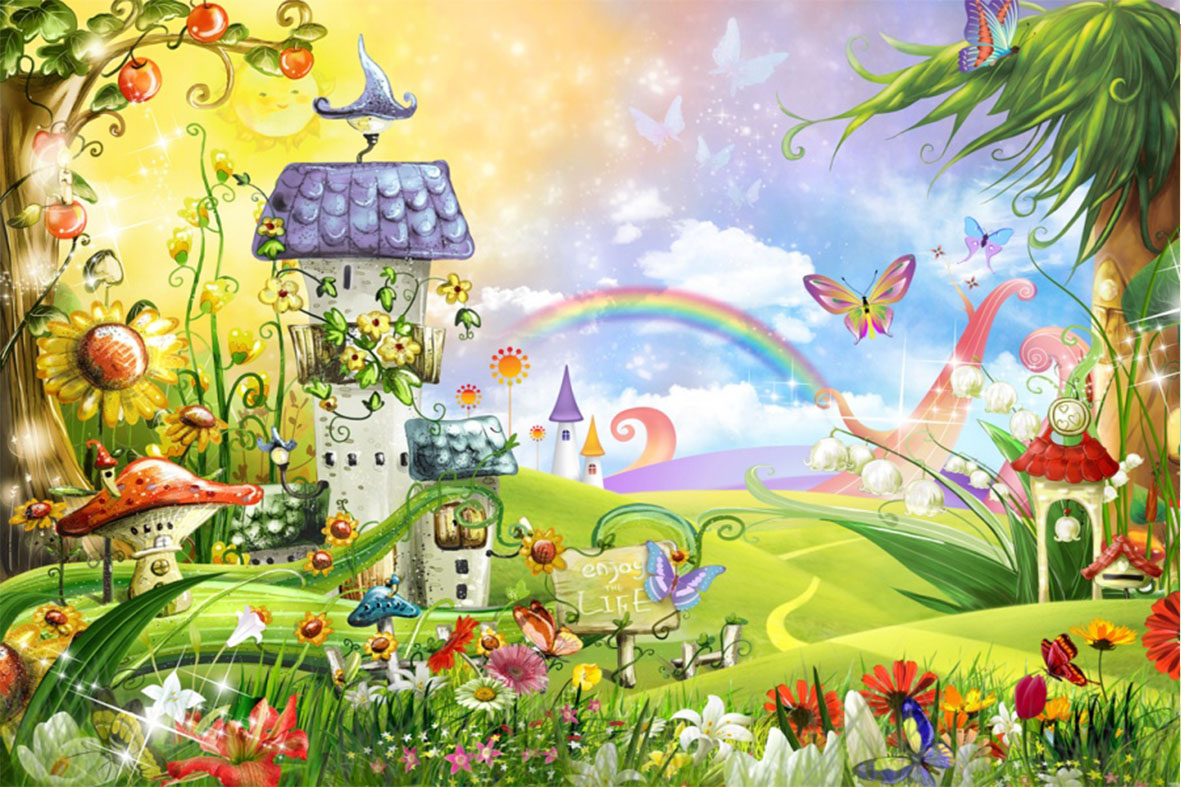 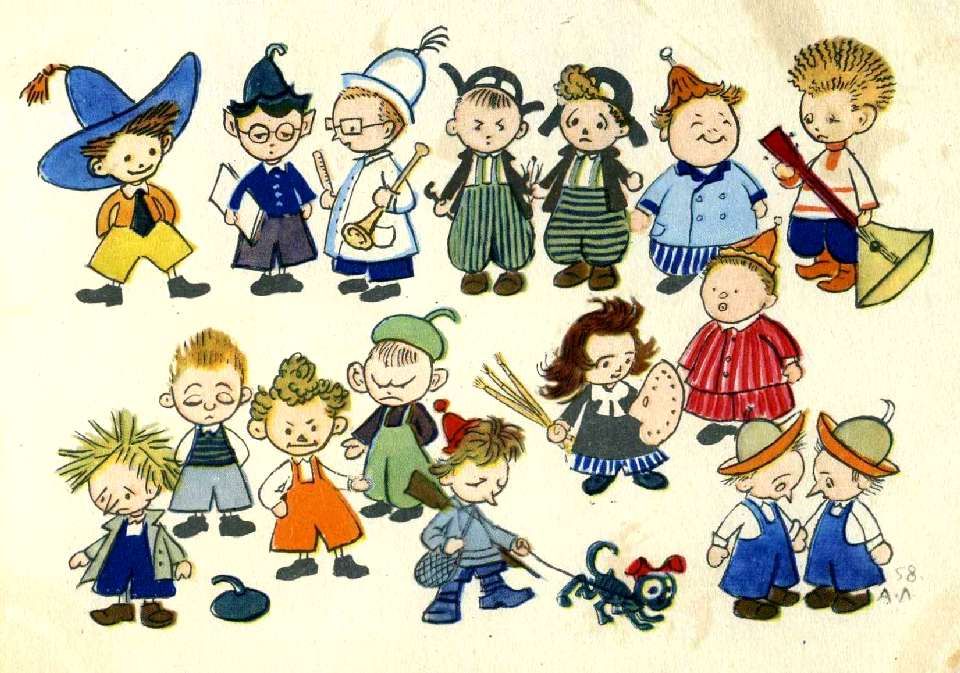 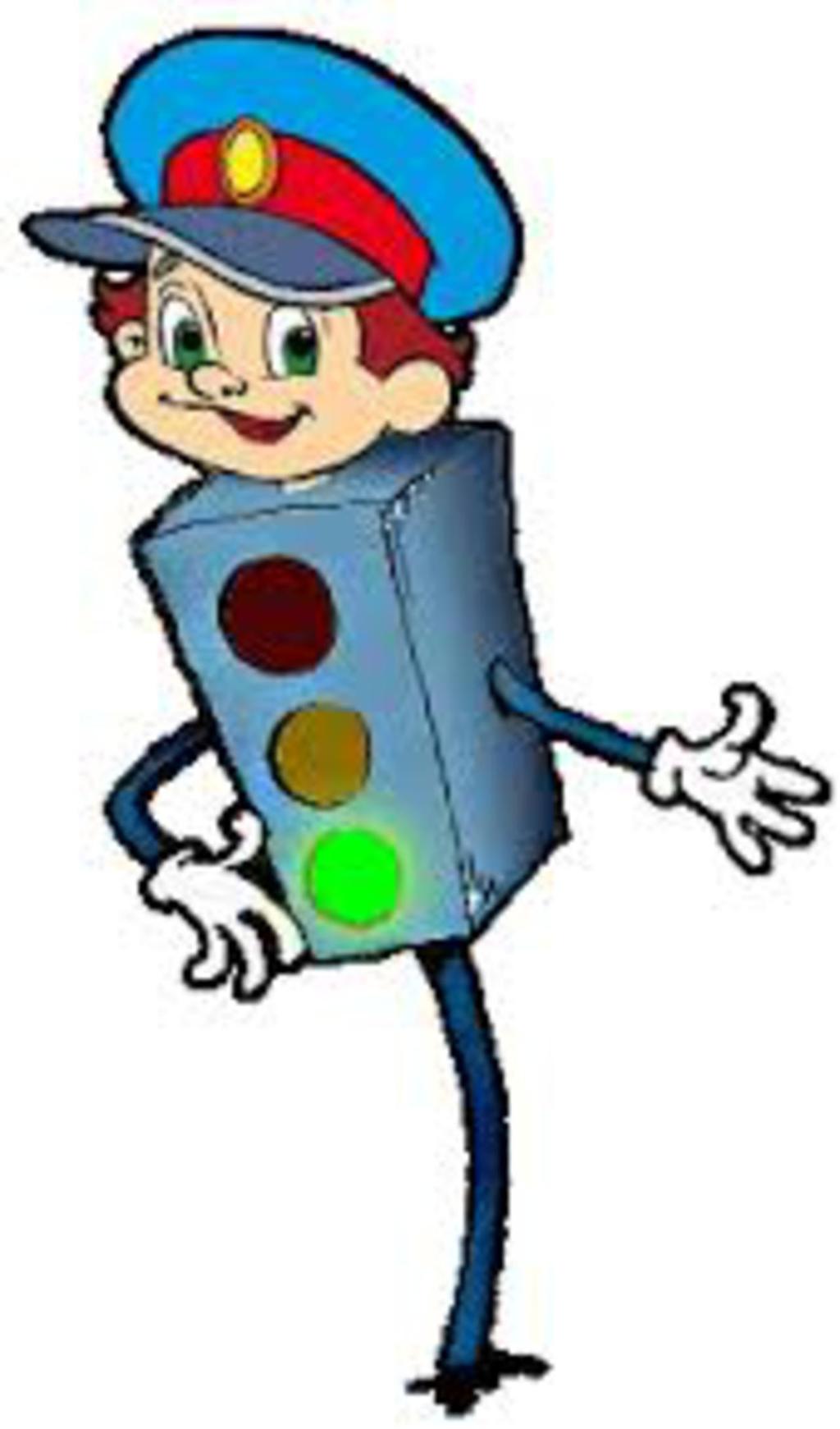 Найди ошибки
Правила 
Дорожного
 движения
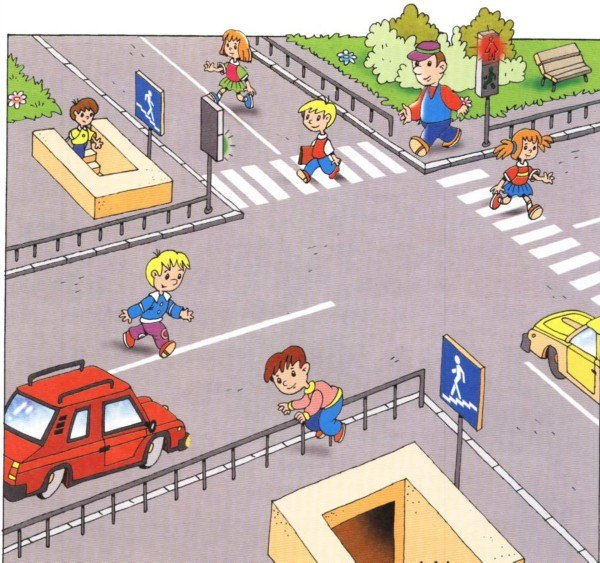 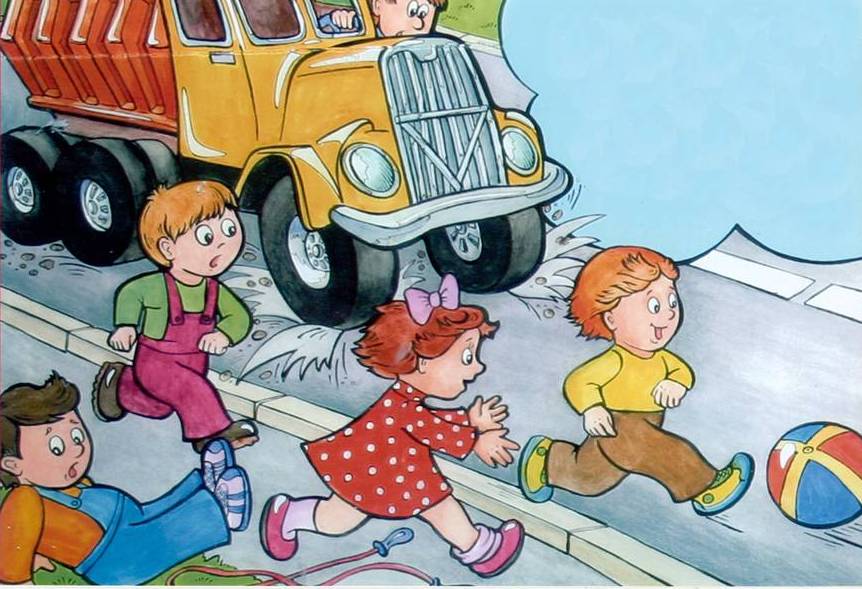 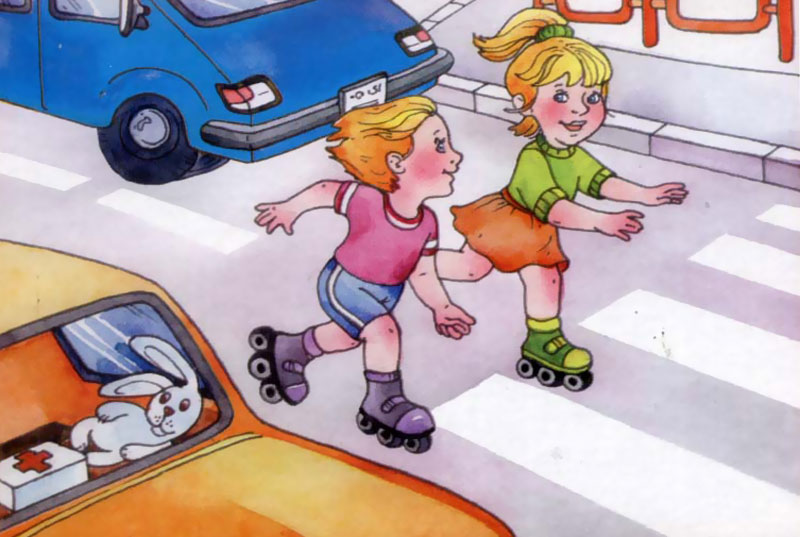 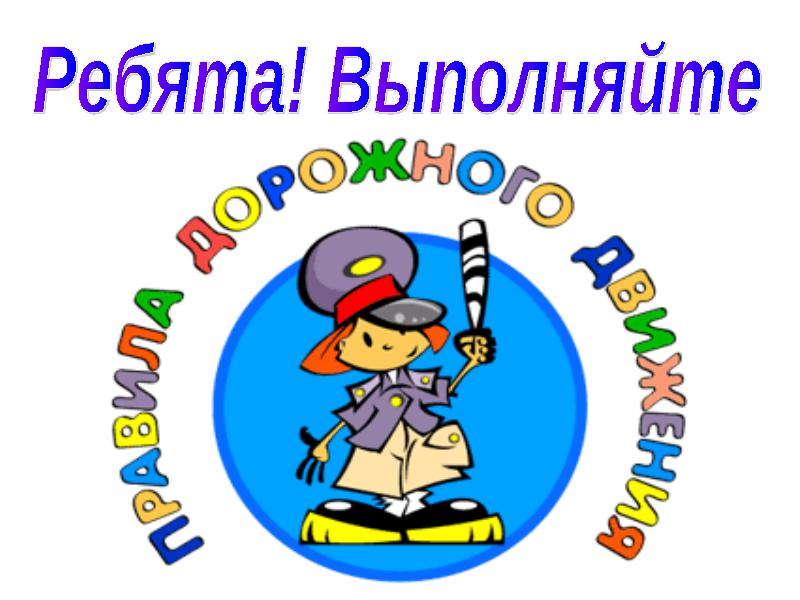